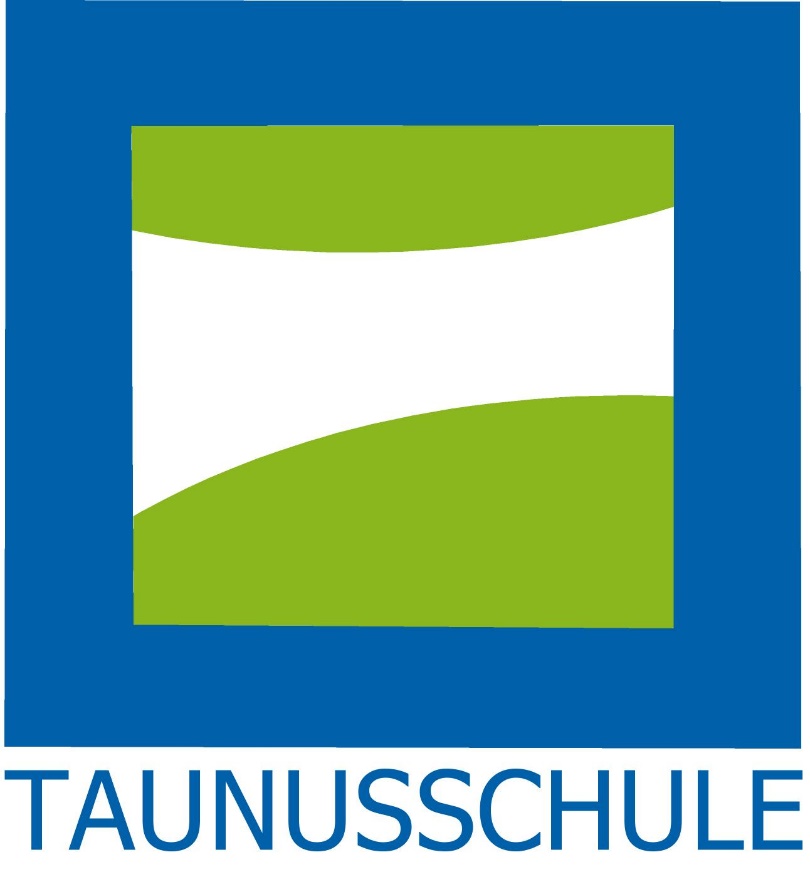 Informationen zur gymnasialen Oberstufe
Christine Neumer, Koordinatorin Übergang 10 – Oberstufe und
Jörg Schouler, Oberstufenleiter (November 2022)
Möglichkeiten an der Taunusschule nach Klasse 10
Erwerb der allgemeinen Hochschulreife (Abitur) nach 3 Jahren am Ende der Q4

Erwerb des schulischen Teils der Fachhochschulreife nach mindestens 2 Jahren ohne zusätzliche Prüfung am Ende der Q2

Voraussetzungen zum Eintritt in die Oberstufe:
Versetzung am Ende der G 10
Qualif. Realschulabschluss am Ende der Realschule/Empfehlung der abgebenden Klasse
Studiengänge an Fachhochschulen - Beispiele
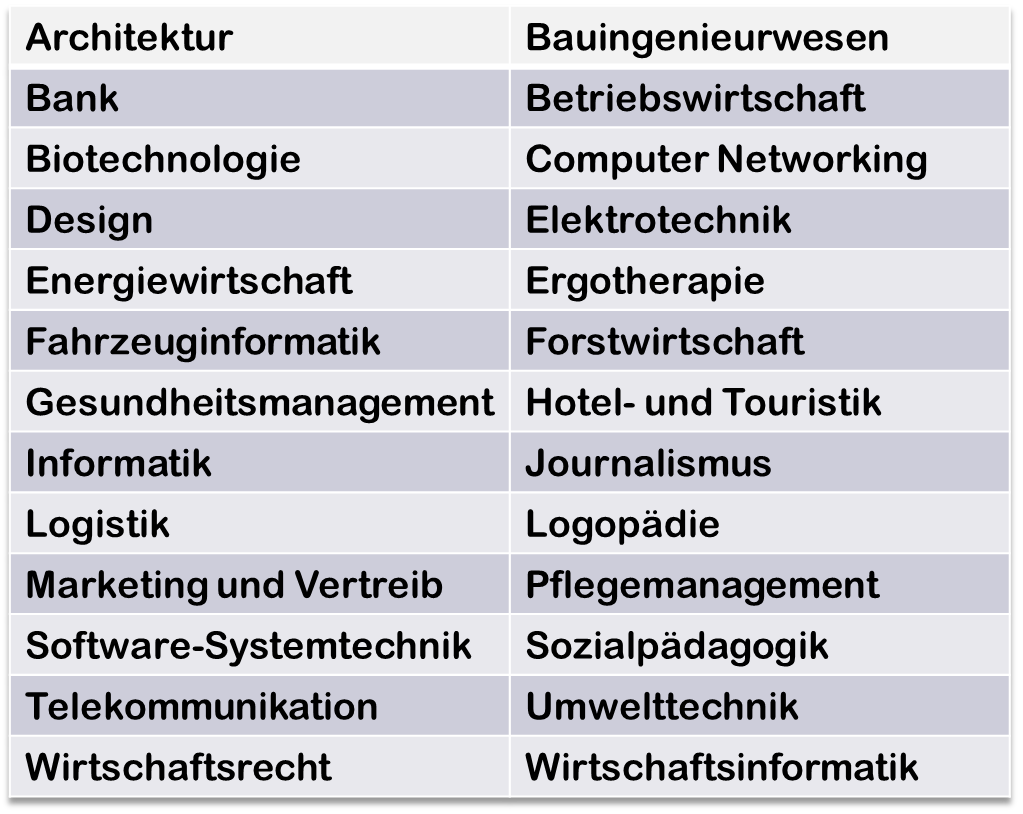 Oft geäußerte Problemstellen/Hindernisse
Neu gemischte Kurse/Klassen zu Beginn der Oberstufenzeit
	 → in E-Phase Unterricht im Klassenverband
	(wichtig: Kompensation (derzeit in Frz. und  	Wiederholung!)

Letztes Jahr zweite Fremdsprache: zu schwierig, keine 05 Punkte erreichbar (Versetzung!)
	→ erstmalig in der E-Phase des Schuljahrs 	2017/18: jeweils 2 kleine Kurse in Frz. und Latein 	auf zwei Lernniveaus/ Spanisch als Alternative

Komplexer Stundenplan, lange Tage: 
	→ Kernunterricht 1.-8. Stunde von E1 bis Q4 seit 	4 Jahren

Lehrer der Leistungskurse bei Wahl nicht bekannt:
	 → Bekanntgabe der Lehrer der LKs (und 	weitgehend GKs) seit 5 Jahren
Oft geäußerte Problemstellen/Hindernisse
Fehlende Kenntnisse in den Bereichen Präsentation, Literaturrecherche:
Neu seit 09/2022: professionelles Methodentraining zu Beginn der E-Phase für den kompletten Jahrgang
Kennzeichen der gymnasialen Oberstufe
Persönlicher Bezug, individuelle Beratung und Hilfe beim Oberstufenleiter und Frau Neumer

Rahmenbedingungen:
Neu seit August 2018: eigene Oberstufenräume
	(Aufenthaltsraum + Studierraum) inklusive 	Einrichtung (Sitzgelegenheiten, Mikrowelle, 	Kaffeemaschine, Kühlschrank etc.)
Neue Mediathek in der Bauphase
WLAN für Schüler
Nutzung von iPads und Laptops im Unterricht
 Stundenplan: A-/B-Wochen; Doppelstunden;  LK-Stunden am Vormittag
 Erfahrene Kollegen in der Oberstufe, bereits in Klasse 10 eingesetzt
Vergleich allgemeine gymnasiale Oberstufe vs. Berufliches Gymnasium
Mögliche Leistungsfächer 
berufliches Gymnasium
Mögliche Leistungsfächer TS
Pflichtstunden
Angebot an Leistungskursen
Angebot an Grundkursen
Rahmenbedingungen Q1
Doppelstunden/Leistungskurse fast ausschließlich am Vormittag

A-/B-Wochen, möglichst kompakter Stundenplan
Mo. - Fr. 1.-8. Stunde
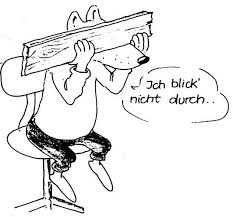 Frühzeitige und individuelle Beratung unserer Schülerinnen und Schüler
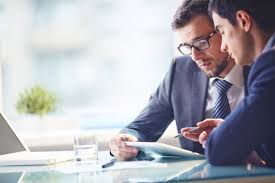 Weitere Angebote
Erwerb der Fremdsprachenzertifikate
	(Vorbereitung und Durchführung im Haus!)


Berufs- und Studieninformationsmesse im Haus/ neu: Zusammenarbeit mit der Stadt BC und der IHK


NEU: Berufsinformationszentrum (BOZ)in der Schule

- Praxiserfahrung – umfassende Beratung – auf         	Wunsch Lokalisierung individueller 	Stärken
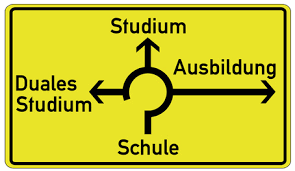 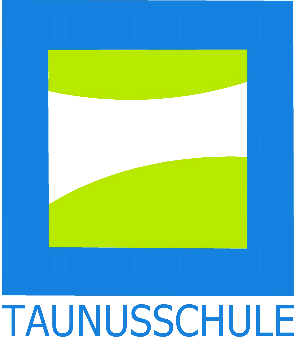 Kontakt
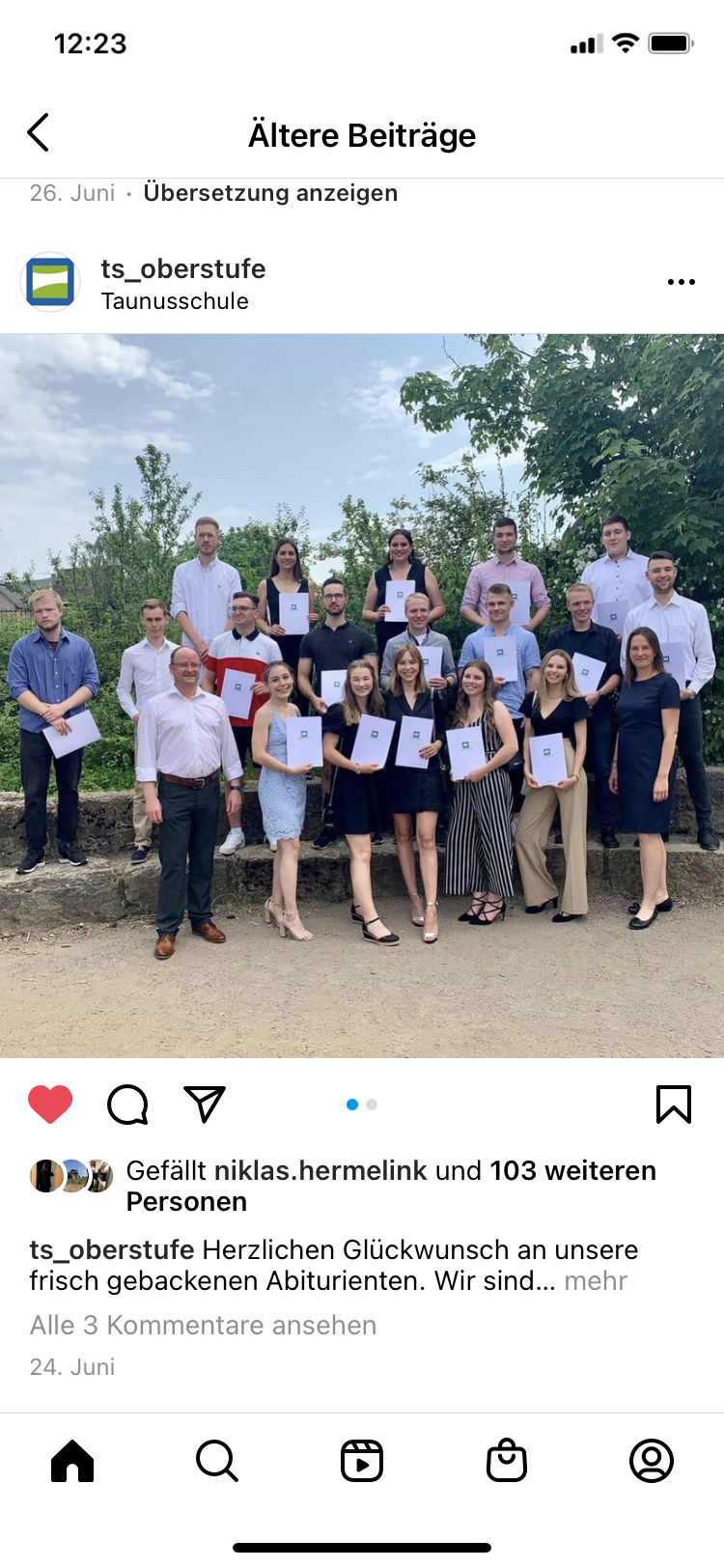 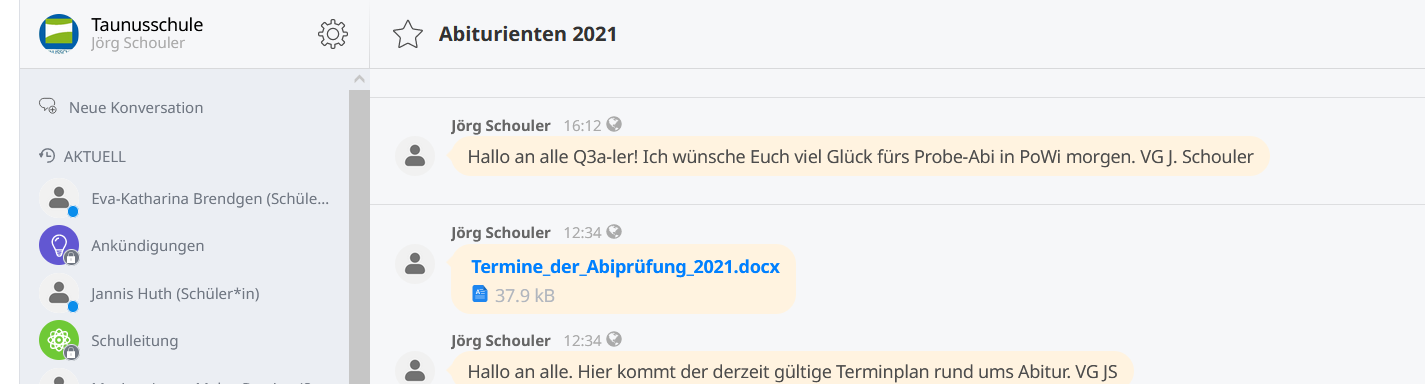 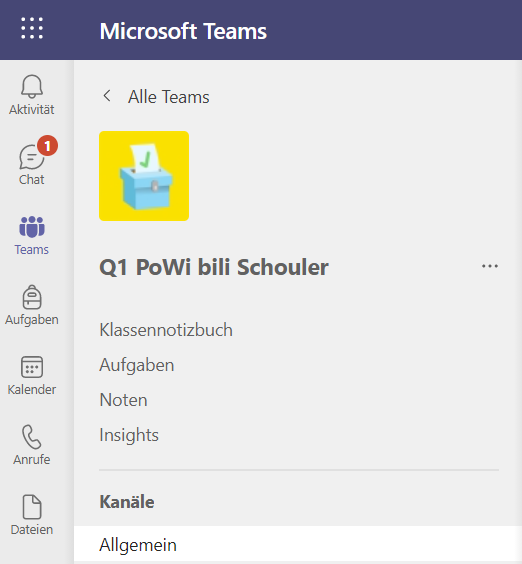 Infoabend E-Phase, Taunusschule Bad Camberg, 30.09.2021
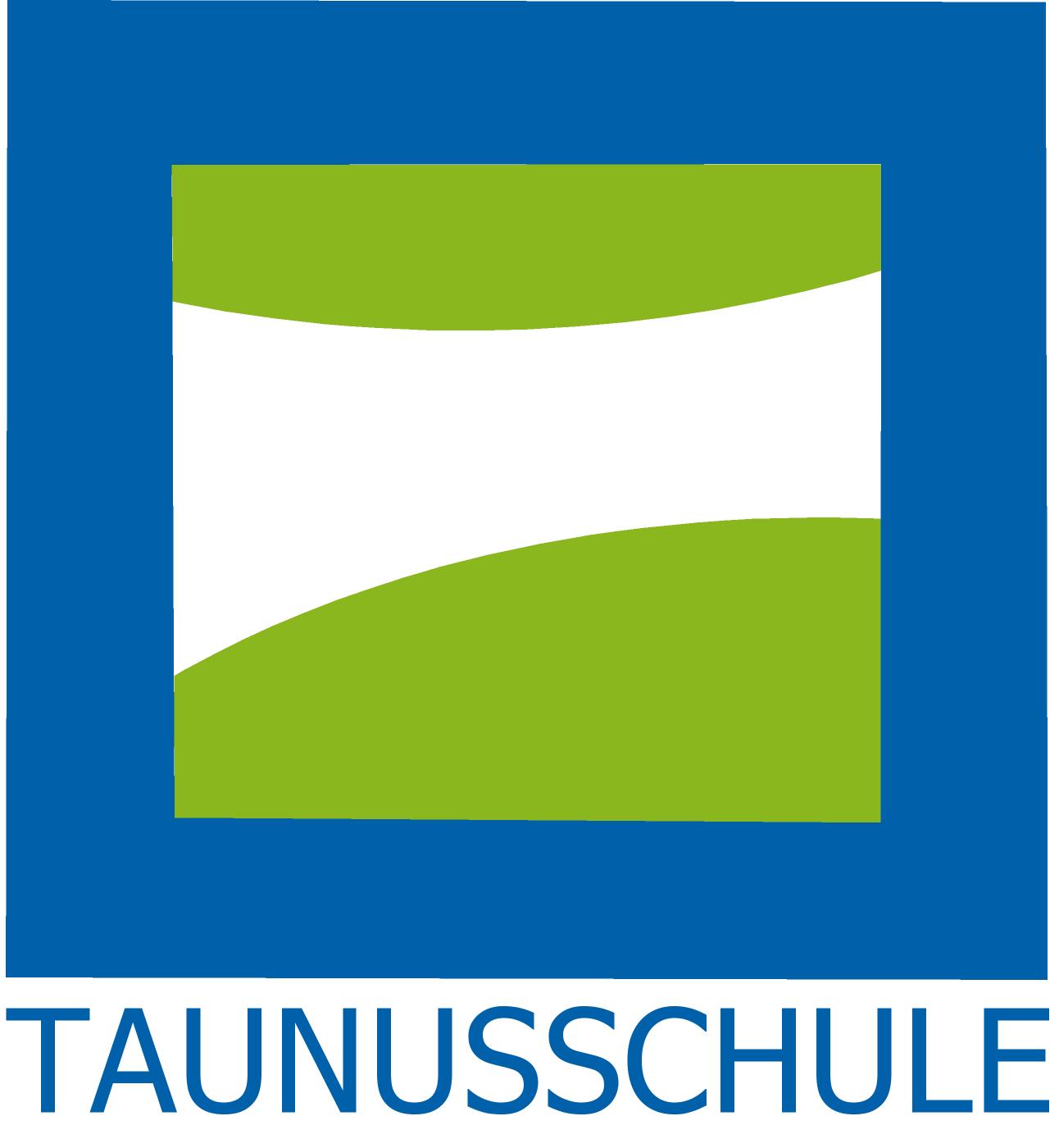